Subjects with Renal Impairment Switching from Tenofovir Disoproxil Fumarate to Tenofovir Alafenamide Have Improved Renal and Bone Safety through 48 WeeksStudy GS-US-292-0112
Samir K. Gupta1, Anton Pozniak2, Jose Arribas3, Frank A. Post4, Mark Bloch5, Joseph Gathe6, Paul Benson7, Joseph Custodio8, Michael Abram8, Xuelian Wei8, Andrew Cheng8, Scott McCallister8, Marshall W Fordyce8 

1Indiana University School of Medicine, Indianapolis, IN, USA; 2Chelsea and Westminster Hospital NHS Foundation Trust, London, UK; 3Hospital Universitario La Paz, IdiPAZ, Madrid, Spain; 4King’s College Hospital NHS Foundation Trust, London, UK; 5Holdsworth House Medical Practice, Darlinghurst, NSW, AUS 6Therapeutic Concepts, Houston, TX, USA; 7Be Well Medical Center, Berkley, MI, USA;8Gilead Sciences, Foster City, CA, USA

Abstract #TUAB0103
Author Disclosures
Dr. Gupta has served as an advisor for Gilead Sciences and ICON/Oncolys, received unrestricted research grants from Gilead Sciences and Janssen Pharmaceuticals, received conference travel support from Gilead Sciences and Bristol-Myers Squibb, and participates as a Principal Investigator in clinical trials for Gilead Sciences, Merck & Co, Bristol-Myers Squibb, and GlaxoSmithKline.
2
Tenofovir Alafenamide (TAF): Novel Prodrug of Tenofovir
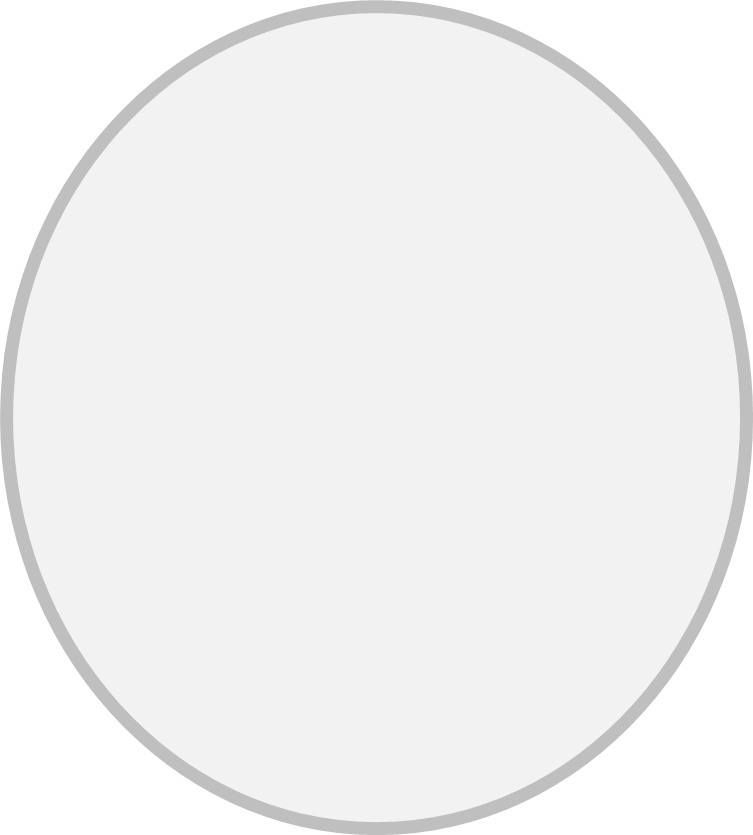 GI TRACT
PLASMA
HIV TARGET CELL
TFV
Tenofovir (TFV) 
ParentNucleotide
DIANION
TFV
TDF 300 mg
HIV
Tenofovir disoproxil 
fumarate (TDF)
T1/2 = 0.4 min†
TFV
T1/2 = 90 min†
TAF25 mg
ESTER
Tenofovir alafenamide (TAF)
TFV
91% lower plasma TFV levels minimize renal and bone effects while maintaining high potency for suppressing HIV
AMIDATE
† T1/2 based on in vitro plasma data.
1. Lee W et. Antimicr Agents Chemo 2005;49(5):1898-1906. 2. Birkus G et al. Antimicr Agents Chemo 2007;51(2):543-550. 3. Babusis D, et al. Mol Pharm 2013;10(2):459-66. 4. Ruane P, et al. J Acquir Immune Defic Syndr  2013; 63:449-5. 5. Sax P, et al. JAIDS 2014. 2014;67(1):52-8. 6. Sax P, et al. Lancet 2015;385:2606-15.
Background
GS-US-292-0112 is an ongoing, single-arm, open-label Phase 3 study of HIV-1-infected participants with mild-moderate renal impairment (eGFRCG 30-69 mL/min) who switched to E/C/F/TAF
In the overall cohort, there were no changes in actual GFR, but there were reductions in total and tubular proteinuria and improvements in bone mineral density1
We present today the 48-week analysis of renal and bone safety markers in the two subgroups of participants on TDF- and non-TDF-containing regimens before switching to E/C/F/TAF
1. Pozniak A, et al. CROI 2015. Abstract 795.
4
Study Design
Primary Endpoint
24
48
96
Week
0
12
Phase 3, 96-week, multicenter, open-label study of virologically suppressed adults switching from TDF- or non-TDF–containing regimens to E/C/F/TAF
Eligibility: stable eGFRCG (30–69 mL/min) 
Primary endpoint: change from baseline in eGFR at Week 24
Actual GFR assessed with iohexol clearance in a participant subset
Week 48 data are presented here by pre-switch TDF use (within-group comparisons, not between group comparisons)
N=242
E/C/F/TAF QD
5
Baseline Characteristics
6
Pre-Switch Antiretroviral Treatment
NRTI(s)
*Total >100%, as some regimens included >1 third agent.
Other nucleoside
No nucleos(t)ide
7
Actual GFR by Iohexol Clearance through Week 24
Total
TDF
Non-TDF
aGFR (mL/min)
BL
BL
W2/4/8
W2/4/8
W24
W24
*Lack of alteration boundary: 80–125% (GLSM).
Actual GFR unaffected by E/C/F/TAF switch, regardless of previous regimen
8
Estimated GFR: Change from Baseline to Week 48
TDF
Non-TDF
58
Baseline:
56
53
54
56
Total
50
70
75
60
+2.7*
+1.6*
+0.2
Median Δ from Baseline
-1.4
-0.6
-1.8
-1.8*
-1.5
-2.7*
eGFRCKD-EPI Cr mL/min/1.73m2
eGFRCKD-EPI cys C mL/min/1.73m2
eGFRCG mL/min
*p<0.05 by two-sided Wilcoxon signed-rank test.
9
Proteinuria: Change From Baseline to Week 48
3477
188
160
Median (mg/g)
Median (µg/g)
105
1563
1525
801
41
29
18
399
228
UPCR
UACR
RBP:Cr
b-2-m:Cr
Tubular Proteins
*All Total and TDF changes statistically significant; †all non-TDF changes not statistically significant.
10
Clinically Significant Proteinuria: Baseline to Week 48
Proteinuria (UPCR)
Participants (%)
Wk 48
Wk 48
Wk 48
BL
BL
BL
Total*
TDF*
Non-TDF
*Total and TDF changes statistically significant.
11
Clinically Significant Albuminuria: Baseline to Week 48
Albuminuria (UACR)
Participants (%)
Wk 48
Wk 48
Wk 48
BL
BL
BL
Total*
TDF*
Non-TDF
*Total and TDF changes statistically significant.
12
BMD: Mean Change from Baseline to Week 48
TDF
Non-TDF
Total
Hip
Spine
2.95*
2.29*
1.85*
1.47*
0.99
Mean (SD) % Δ Spine BMD
0.70
Mean (SD) % Δ Hip BMD
Baselinen=236
Week 24n=226
Week 48n=214
Baselinen=236
Week 24n=225
Week 48n=216
*p<0.05 by two-sided Wilcoxon signed-rank test.
13
Fasting Lipids at Week 48
TDF
Total Cholesterol
LDL
HDL
Triglycerides
Total: HDL Ratio
3.6
3.7
Non-TDF
Baseline:
54
55
165
122
126
122
194
205
Median Change From Baseline
Median Change From Baseline (mg/dL)
<0.001
p-value*
0.028
0.002
<0.001
0.028
0.73
<0.001
0.010
0.011
0.36
*Wilcoxon signed-rank test.
14
Conclusions
Participants on TDF at time of switch had 
No change in actual GFR
Significant improvements in urinary markers of renal function 
Significant improvements in BMD 
Significant increases in lipids
Consistent with independent effect of circulating TFV on reducing cholesterol levels 
Participants not on TDF at time of switch had 
No changes in actual GFR
Stable urinary markers of renal function and BMD
Significant decreases in cholesterol fractions
These 48 week data support the renal and bone safety of once daily, single-tablet E/C/F/TAF for adults with HIV and renal impairment (eGFRCG 30–69 mL/min)
15
Acknowledgments
The authors gratefully acknowledge the investigators, the study staff, and all the study participants of GS-US-292-0112. 
Study 0112 investigators
J Andrade-Villanueva, J Arribas, A Avihingsanon, J Bartczak, P Benson, M Bloch, R Bolan,
I Brar, F Bredeek, T Campbell, K Casey, P Chetchotisakd, A Clarke, C Cohen, L Cotte,
G Crofoot, D Cunningham, C Dietz, R Dretler, C Fichtenbaum, D Fish, J Flamm,
S Follansbee, F Garcia, J Gathe, R Grossberg, S Gupta, T Hawkins, K Henry, T Jefferson, R Kalayjian, C Katlama, S Kerkar, A Khalsa, S Kiertiburanakul, D Klein, E Koenig, S Lewis, K Lichtenstein, C Martorell, C McDonald, J McGowan, J McMahon, A Mills, T Mudrikova,
E Negredo, O Osiyemi, P Palmieri, D Podzamczer, F Post, A Pozniak, D Prelutsky,
M Ramagopal, W Ratanasuwan, G Richmond, W Robbins, N Roth, P Ruane, A Scarsella, G Schembri, S Schneider, P Shalit, W Short, J Slim, L Sloan, D Stein, J Stephens, P Tebas, D Ward, T Wills
This study was funded by Gilead Sciences, Inc.
16